Biology Week 2015 Quiz Questions 
Ages 16-18
Points shown in ( )
(2)
Question 1
Who discovered the structure of DNA?
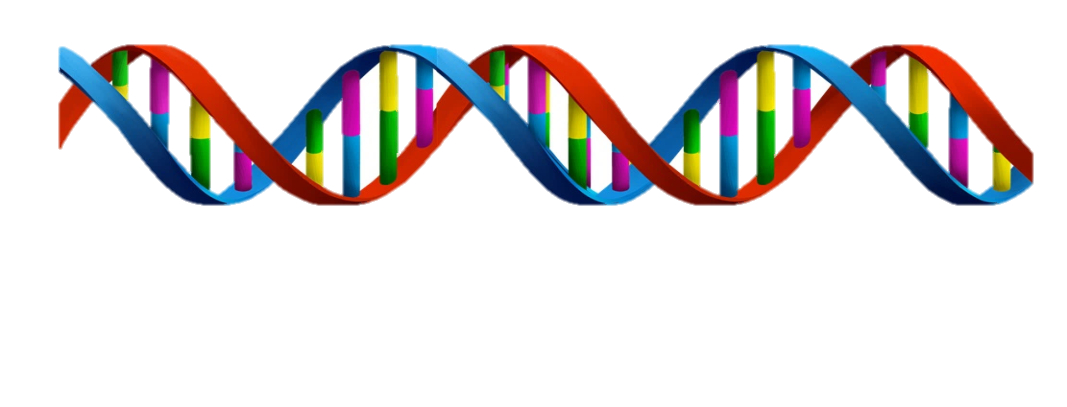 Contributed by the Biochemical Society
(1)
Question 2
Which of the following vitamins can be made in the skin?

Vitamin C
Vitamin D
Vitamin K
Vitamin E
Vitamin B
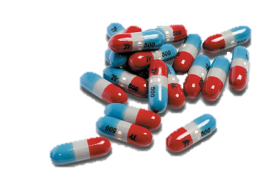 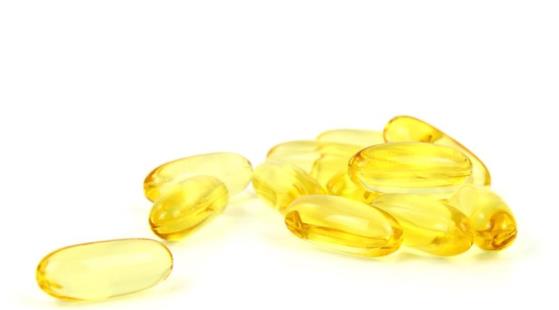 (1)
Question 3
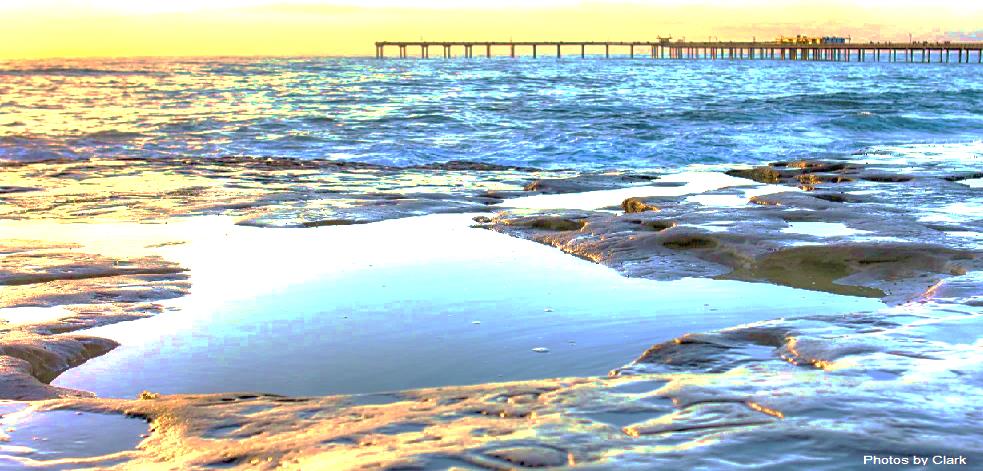 Why is the sea blue?
Contributed by the Marine Biological Association
(1)
Question 4
Which mollusc species holds the record for containing the strongest natural substance known to man?   

 Limpet 
 Octopus
 Mussel
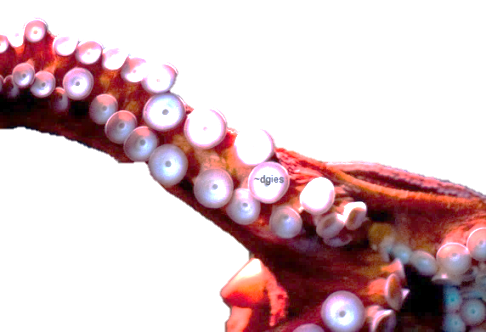 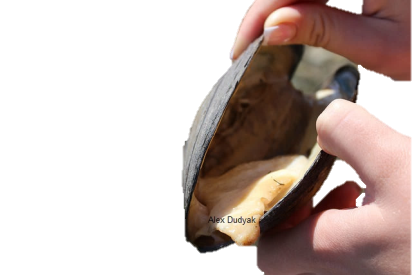 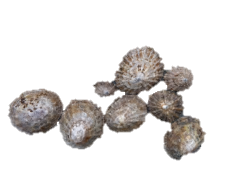 Contributed by the Marine Biological Association
(5)
Question 5
A shoal of fish… a gaggle of geese… a colony of ants… Name the following animal groups:
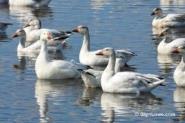 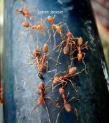 A … of rhinoceroses 
   A … of owls
   A … of porcupines
   A … of mice
   A … of bears
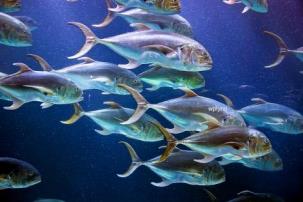 (6)
Question 6
Neurones transmit electrical signals all over our bodies in order to help us react to our environment. Label the diagram of the motor neurone below:
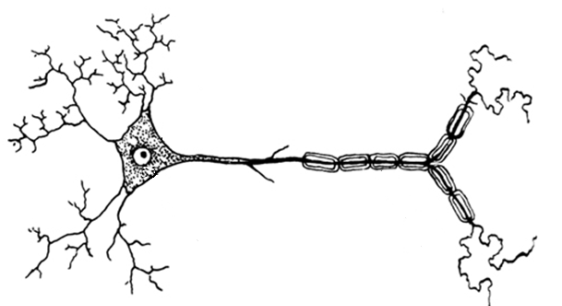 Cell body

Axon

Myelin sheath

Dendrite

Node of Ranvier

Nucleus
(2)
Question 7
Gel electrophoresis is used to separate and purify strands of DNA.
The rate at which DNA migrates through the agarose gel is determined by which of the following two factors:
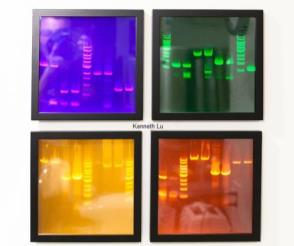 The molecular size of the DNA 
   The agarose gel concentration
   The negativity charge of the DNA
   The length of the agarose gel
(2)
Question 8
Speciation is the evolutionary process by which new biological species arise.
Name the two types of speciation and how they occur.
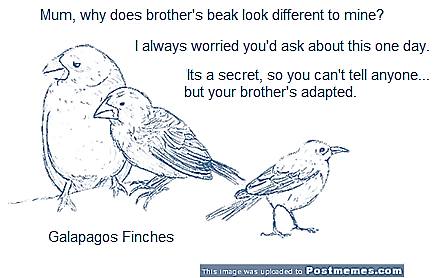 (1)
Question 9
The wolf, water, zebra and swamp are species of which animal?

  Beetle
  Fish 
  Spider
  Orchid
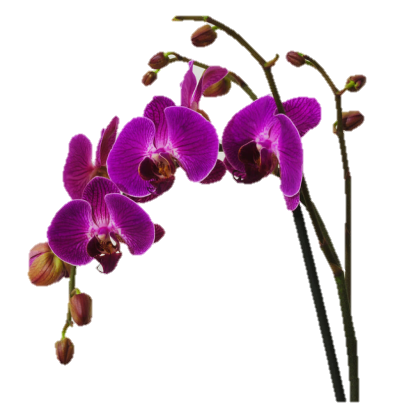 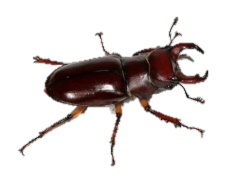 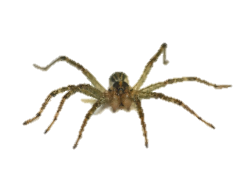 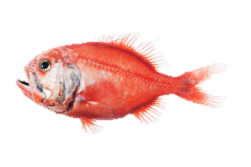 Biology Challenge
(2)
Question 10
Name the two processes through which cells divide.
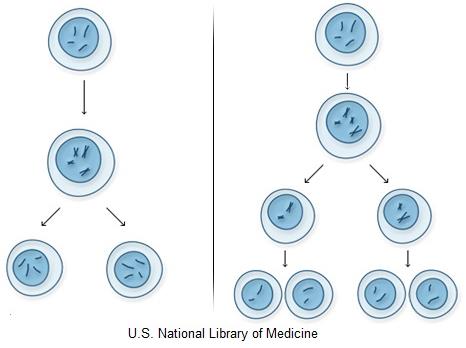 Contributed by the Biochemical Society
(1)
Question 11
Which bird makes this call?
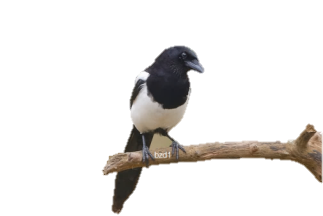 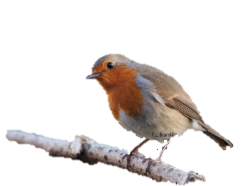 European Robin

    Eurasian Magpie

    Superb Fairy-Wren

    Red-bellied Woodpecker
Eurasian Magpie
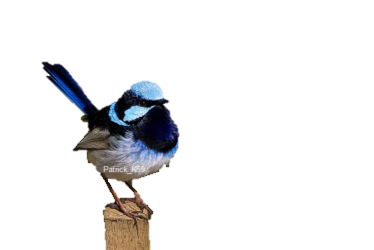 European Robin
Red-bellied Woodpecker
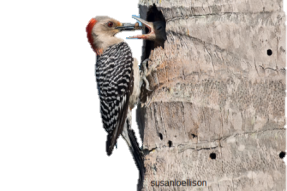 Superb Fairy-Wren
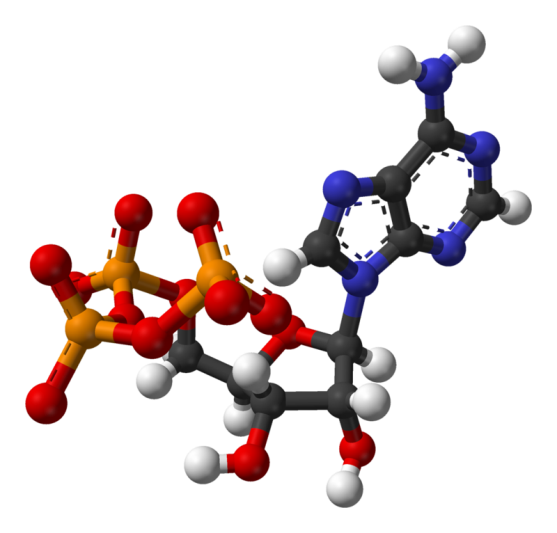 (2)
Question 12
What does ATP stand for? 
What kind of cellular transport is ATP involved in?
(1)
Question 13
TRUE/FALSE: When penetrating a rice leaf, rice blast fungus generates greater air pressure than inside a car tyre.
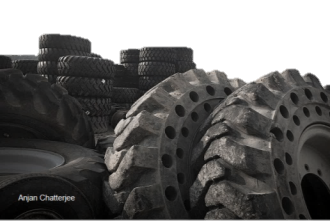 Contributed by the British Society for Plant Pathology
(5)
Question 14
What type of animal are the following famous      on-screen characters?

Beethoven
Sven
Nermal
Sonic
Charlotte
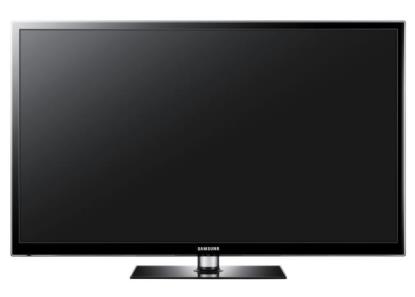 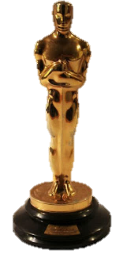 (1)
Question 15
Match the following terms with their definitions.
Succession	

Climax community

Pioneer species

Abiotic environment
The first species to colonise an area
A stable, mature ecosystem at the end stage of succession
Non-living chemical and physical parts of an ecosystem
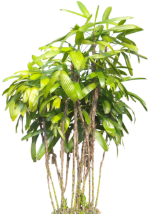 Process by which the structure of a biological community evolves over time
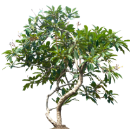 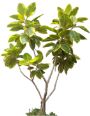 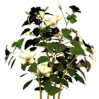 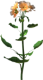 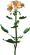 (2)
Question 16
Actin and myosin interactions are responsible for cell movement, including muscle contraction.
Briefly describe the basic structure of both actin and myosin.
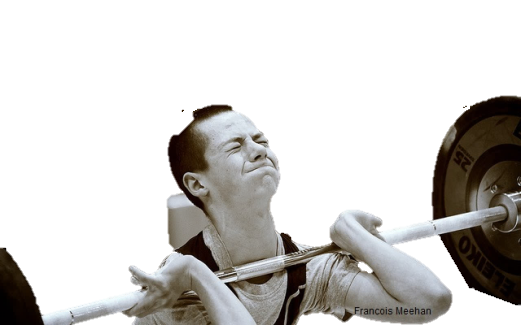 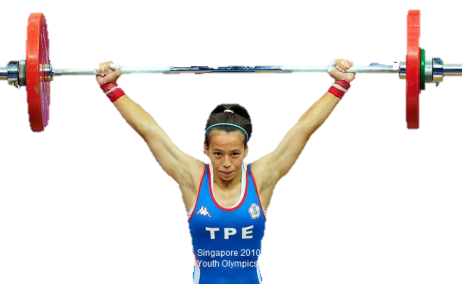 (1)
Question 17
Identify this species of animal:
Even-toed ungulate
Characteristic coat pattern
Heart can be 2ft long and up to 11kg heavy
Communicate over long distances by infrasound
Not confident swimmers
Blue tongue
(1)
Question 18
What are the six proposed basic tastes that our tongue can detect?
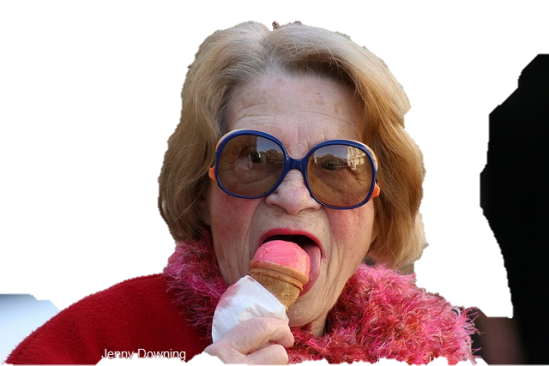 Contributed by Oxford University Press
(2)
Question 19
Phagocytes are involved in the immune response; what are phagocytes and what do they do?
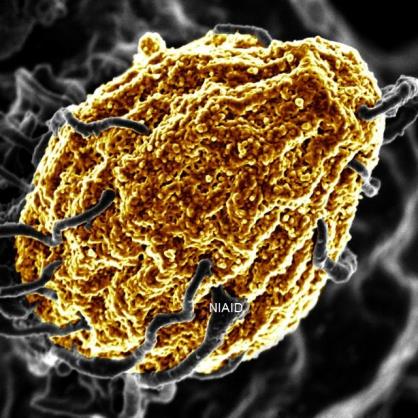 Question 20
(1)
Which animal would Sir David Attenborough most like to be? 

Seahorse 
Sloth
Slow worm
Siberian tiger
Salamander
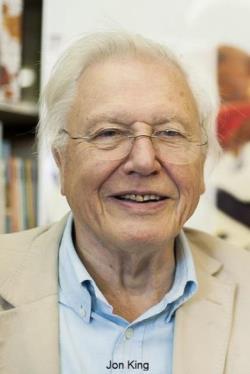 How did you do?Scores out of /40

Tweet @RoyalSocBio using #BiologyWeek
Love biology? Interested in becoming a member?
Email membership@rsb.org.uk


Thank you for helping us celebrate Biology Week 2015!